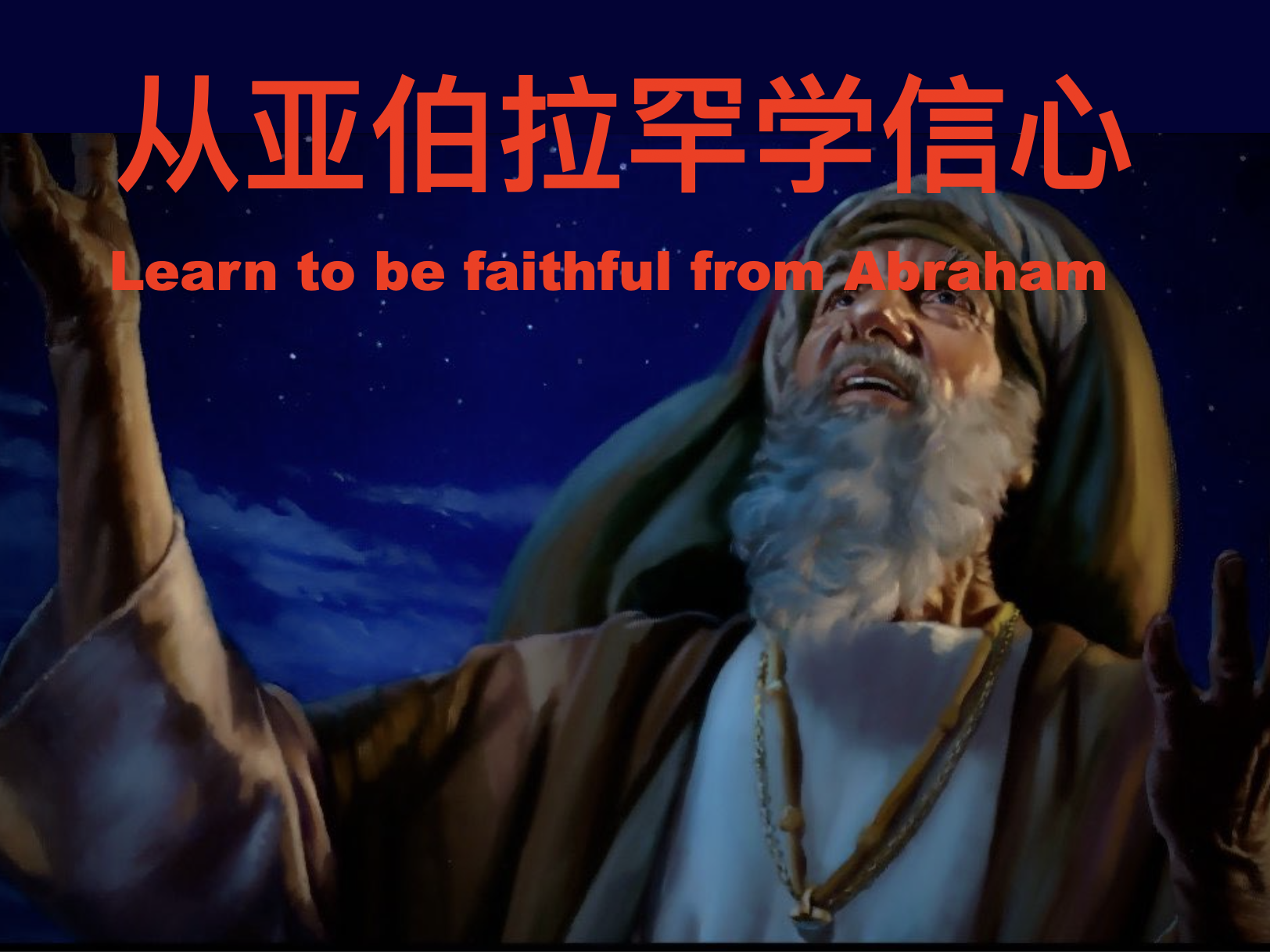 房正豪牧師
创世记 Genesis 15:6
 亚伯兰信耶和华，
耶和华就以此为他的义。
Abram believed the Lord, and it was credited to him as righteousness.
三个重点 Three important perspectives.
1. 亚 的义是他对神的完整的信心！ 
Abraham righteousness is his complete faith in God! 
2. 亚 的义和割礼没有直接关系！
Abraham's righteousness does not have the direct relationship with the circumcision! 
3. 亚 的义和律法也没有关系！
Abraham's righteousness has no relationship with the law.
1. 亚 的义是他对神的完整的信心！Abraham righteousness is his complete faith in God! 
（羅馬書 Romans 4:1-8）
恢复信心两方法
Two ways to resume your faith.
1. 回想主恩
Recall God's blessings.
2. 仰望主
 Faithfully look up to the lord.
2. 亚 的义和割礼没有直接关系！Abraham's righteousness does not have the direct relationship with the circumcision! 
（羅馬書 Romans 4:9-12）
3. 亚 的义和律法也没有关系！Abraham's righteousness has no relationship with the law.
（羅馬書 Romans 4:13-22）
羅馬書 Romans 4:13
因为神应许亚伯拉罕和他后裔
必得承受世界，不是因律法，
乃是因信而得的义。
 For the promise that he would inherit the world did not come to Abraham or to his descendants through the Law, but through the righteousness produced by faith.
羅馬書 4:17
亚伯拉罕所信的是那叫死人复活，使无变为有的神，他在主面前做我们世人的父，如经上所记：
“我已经立你做多国的父。
Romans 4:17
As it is written, “I have made you the father of many nations.”[i] Abraham[j] acted in faith when he stood in the presence of God, who gives life to the dead and calls into existence things that don’t yet exist.
不要怕只要信。
 Do not be afraid, just trust.